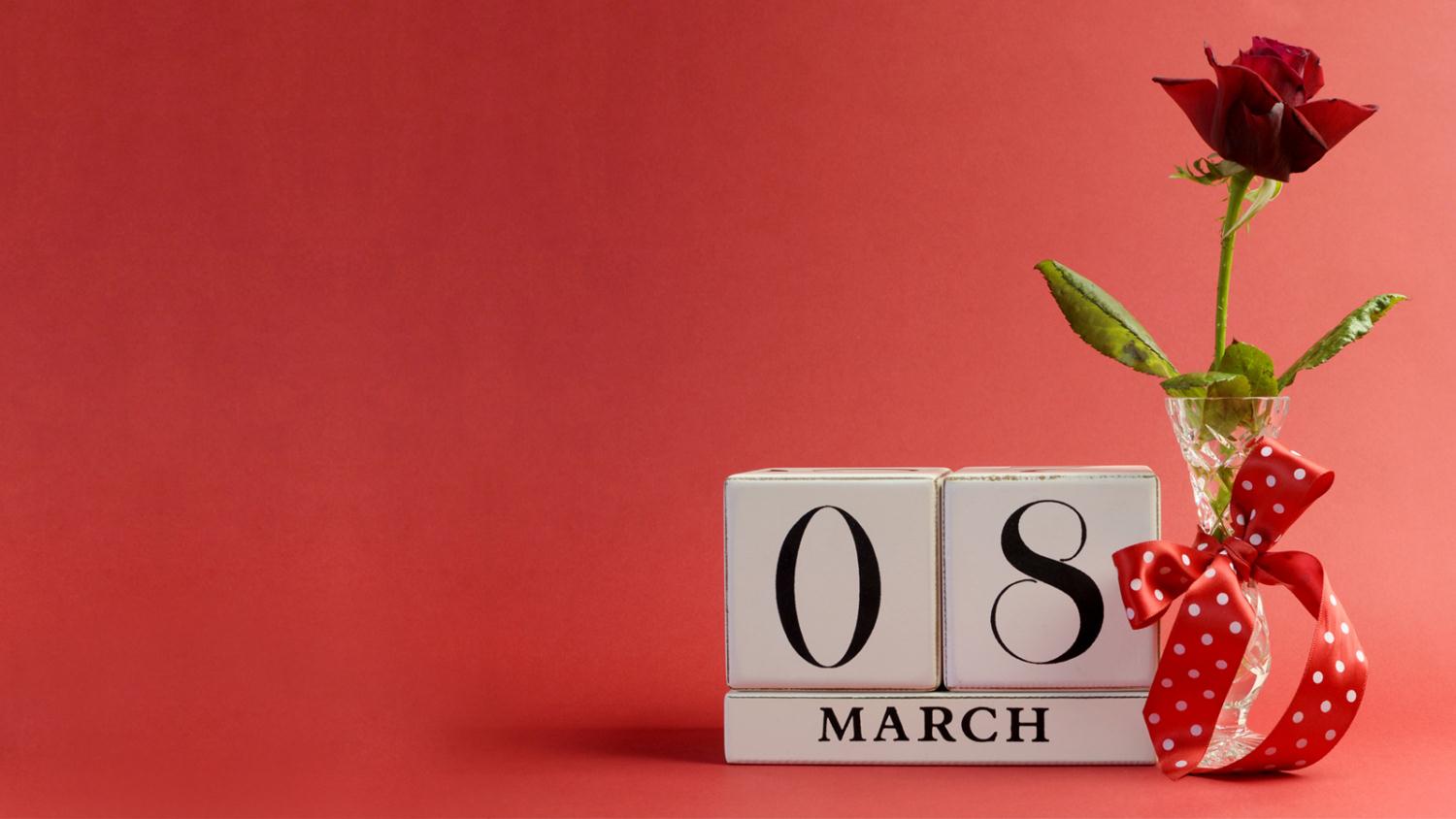 美丽女人节
魅力三月 感恩有你
20XX年
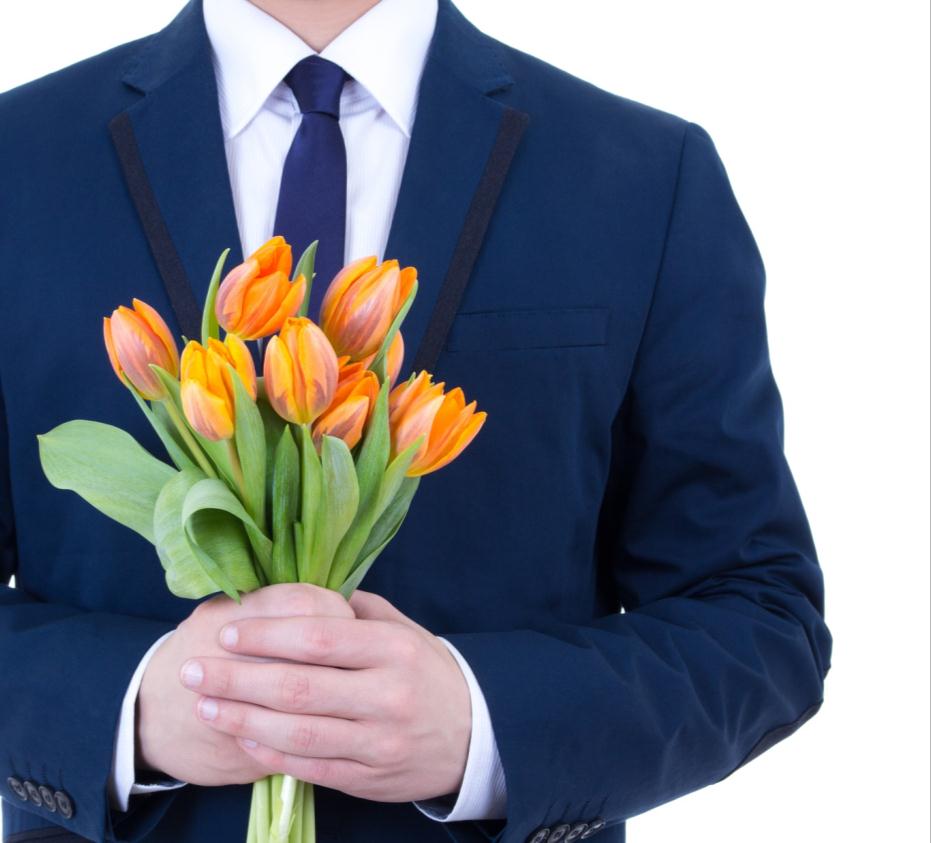 1
美丽女人节感恩有你
2
美丽女人节感恩有你
3
美丽女人节感恩有你
4
美丽女人节感恩有你
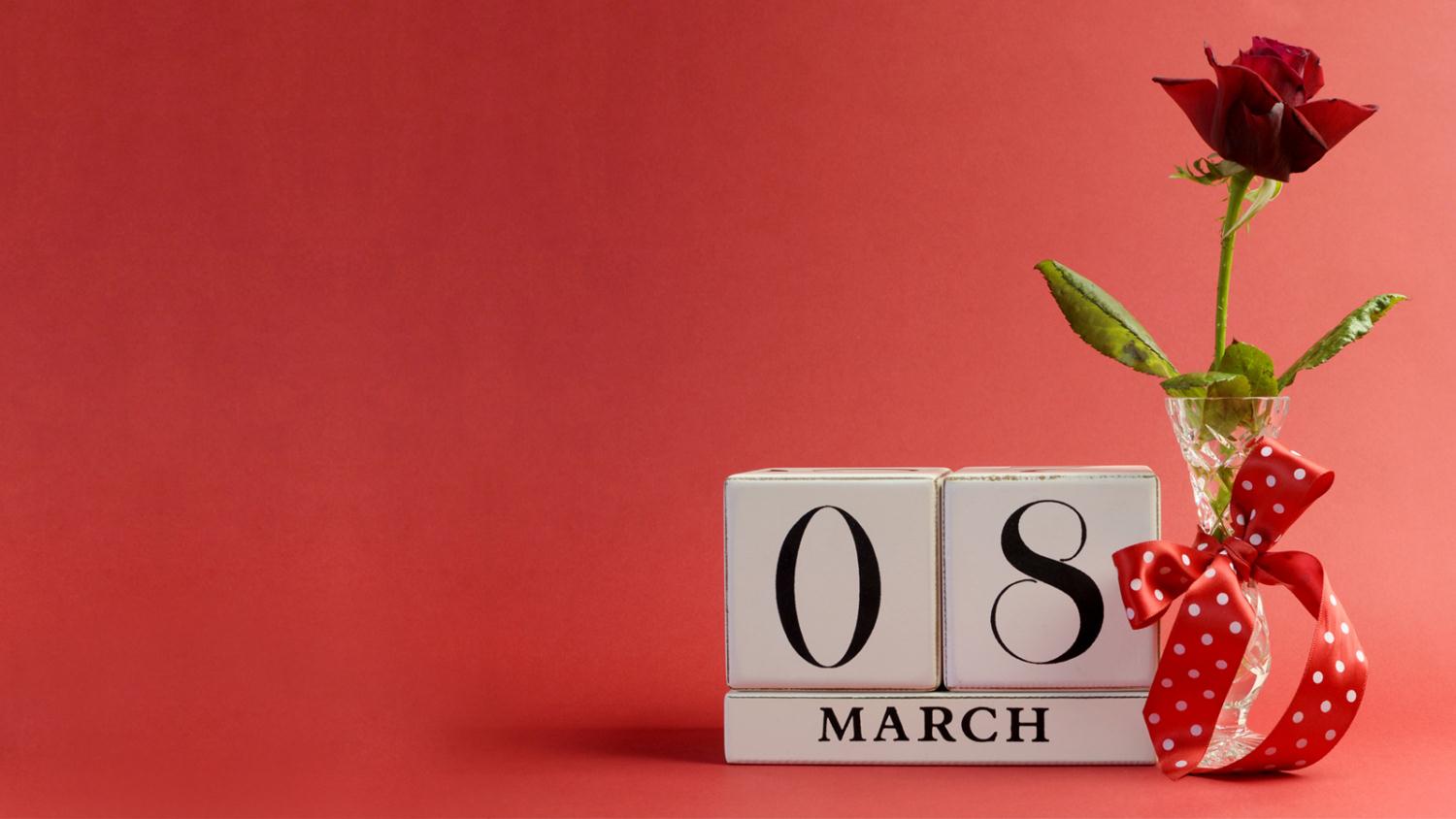 01
美丽女人节
感恩有你
美丽女人节感恩有你
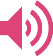 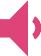 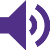 188%
135%
174%
105%
ADD TITLE
ADD TITLE
ADD TITLE
ADD TITLE
Add your words here，according to your need to draw the text box size。
Add your words here，according to your need to draw the text box size。
Add your words here，according to your need to draw the text box size。
Add your words here，according to your need to draw the text box size。
美丽女人节感恩有你
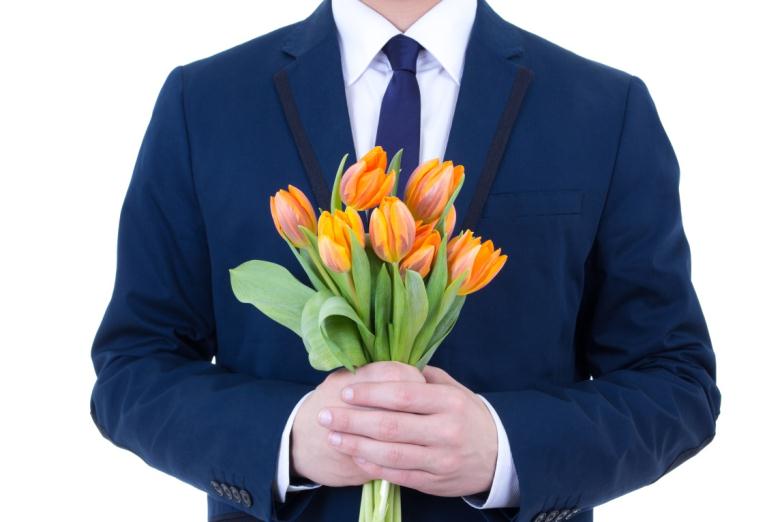 ADD TITLE
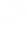 add your words here，according to your need to draw the text box size
ADD TITLE
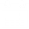 add your words here，according to your need to draw the text box size
ADD TITLE
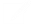 add your words here，according to your need to draw the text box size
美丽女人节感恩有你
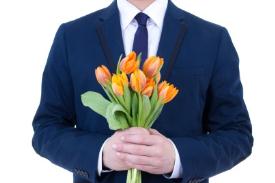 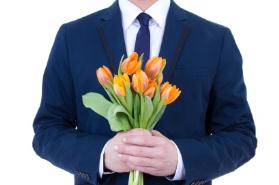 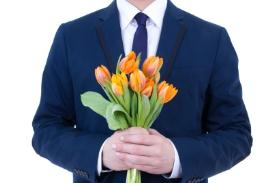 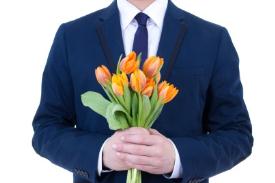 KEYS
KEYS
KEYS
KEYS
”
”
”
”
Add your words here，according to your need to draw the text box size。
Add your words here，according to your need to draw the text box size。
Add your words here，according to your need to draw the text box size。
Add your words here，according to your need to draw the text box size。
ADD TITLE
ADD TITLE
ADD TITLE
ADD TITLE
ADD TITLE
ADD TITLE
美丽女人节感恩有你
according to your need to draw the text box size
according to your need to draw the text box size
according to your need to draw the text box size
according to your need to draw the text box size
according to your need to draw the text box size
according to your need to draw the text box size
美丽女人节感恩有你
ADD TITLE
ADD TITLE
ADD TITLE
ADD TITLE
add your words here
add your words here
add your words here
add your words here
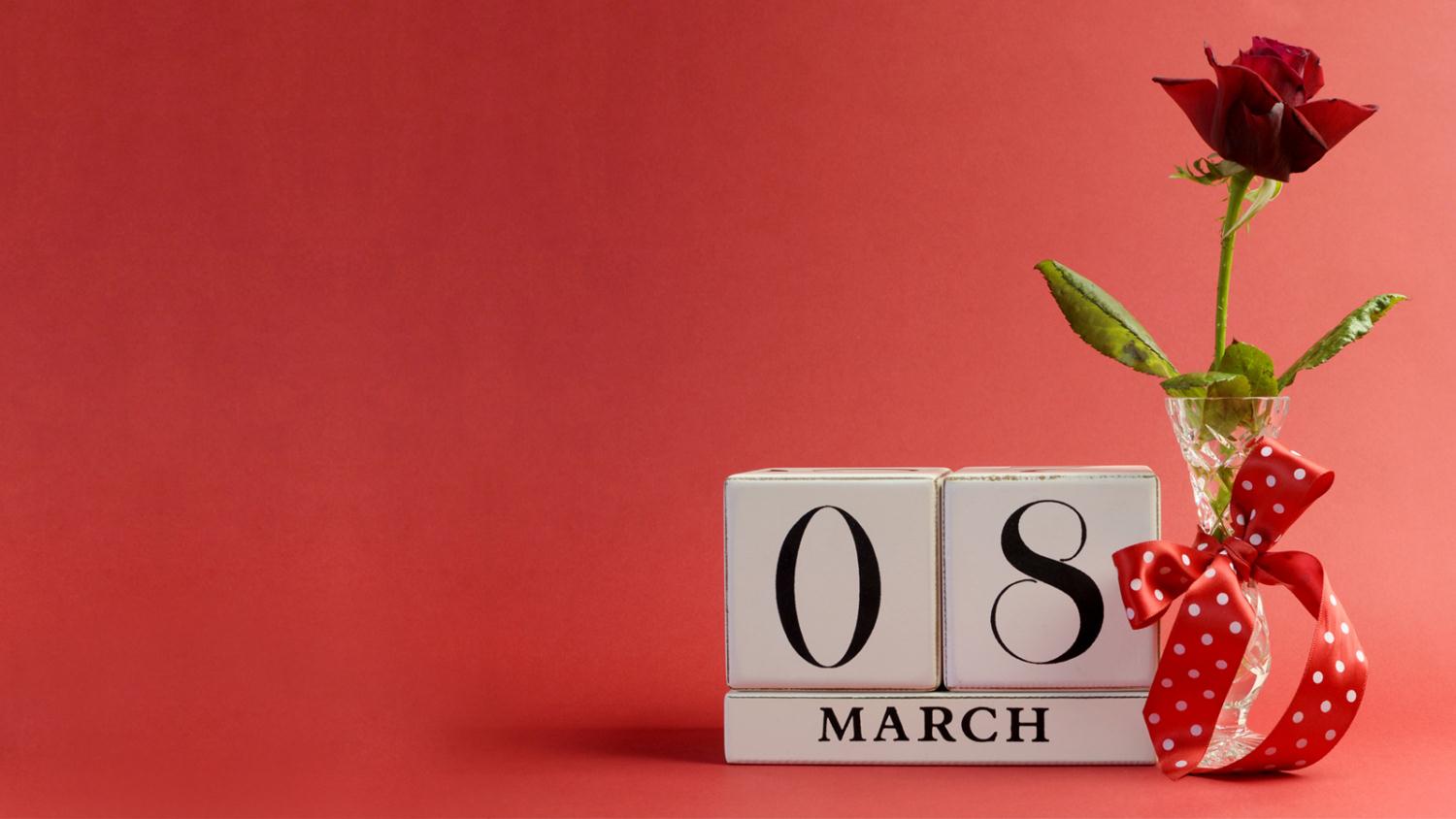 02
美丽女人节
感恩有你
美丽女人节感恩有你
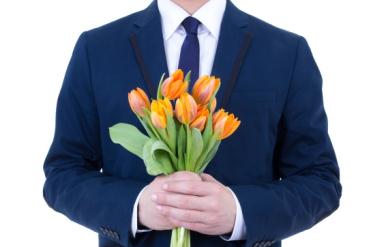 ADD TITLE
ADD TITLE
add your words here，according to your need to draw the text box size
add your words here，according to your need to draw the text box size
01
02
03
ADD TITLE
ADD TITLE
ADD TITLE
Add your words here，according to your need to draw the text box size。
Add your words here，according to your need to draw the text box size。
Add your words here，according to your need to draw the text box size。
美丽女人节感恩有你
ADD TITLE
ADD TITLE
according to your need to draw the text box size
according to your need to draw the text box size
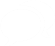 ADD TITLE
ADD TITLE
according to your need to draw the text box size
according to your need to draw the text box size
ADD TITLE
ADD TITLE
according to your need to draw the text box size
according to your need to draw the text box size
美丽女人节感恩有你
ADD TITLE
ADD TITLE
according to your need to draw the text box size
according to your need to draw the text box size
ADD TITLE
ADD TITLE
according to your need to draw the text box size
according to your need to draw the text box size
ADD TITLE
ADD TITLE
according to your need to draw the text box size
according to your need to draw the text box size
美丽女人节感恩有你
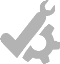 Add your words here，according to your need to draw the text box size。Please read the instructions and more work at the end of the manual template.
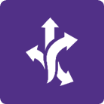 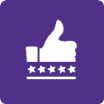 ADD TITLE
ADD TITLE
ADD TITLE
ADD TITLE
add your words here，according to your need to draw the text box size
add your words here，according to your need to draw the text box size
add your words here，according to your need to draw the text box size
add your words here，according to your need to draw the text box size
美丽女人节感恩有你
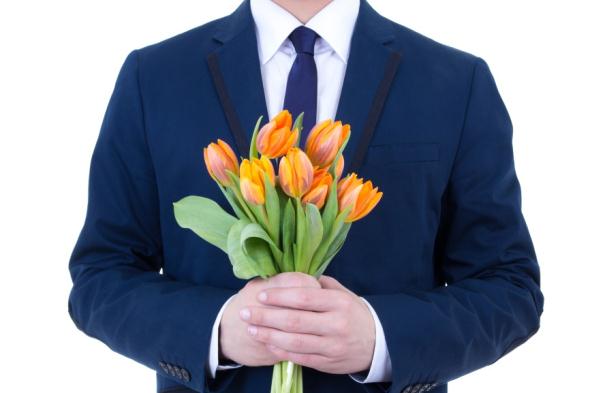 KEYS
KEYS
KEYS
according to your need to draw the text box size。Please read the instructions and more work at the end of the manual template.
KEYS
KEYS
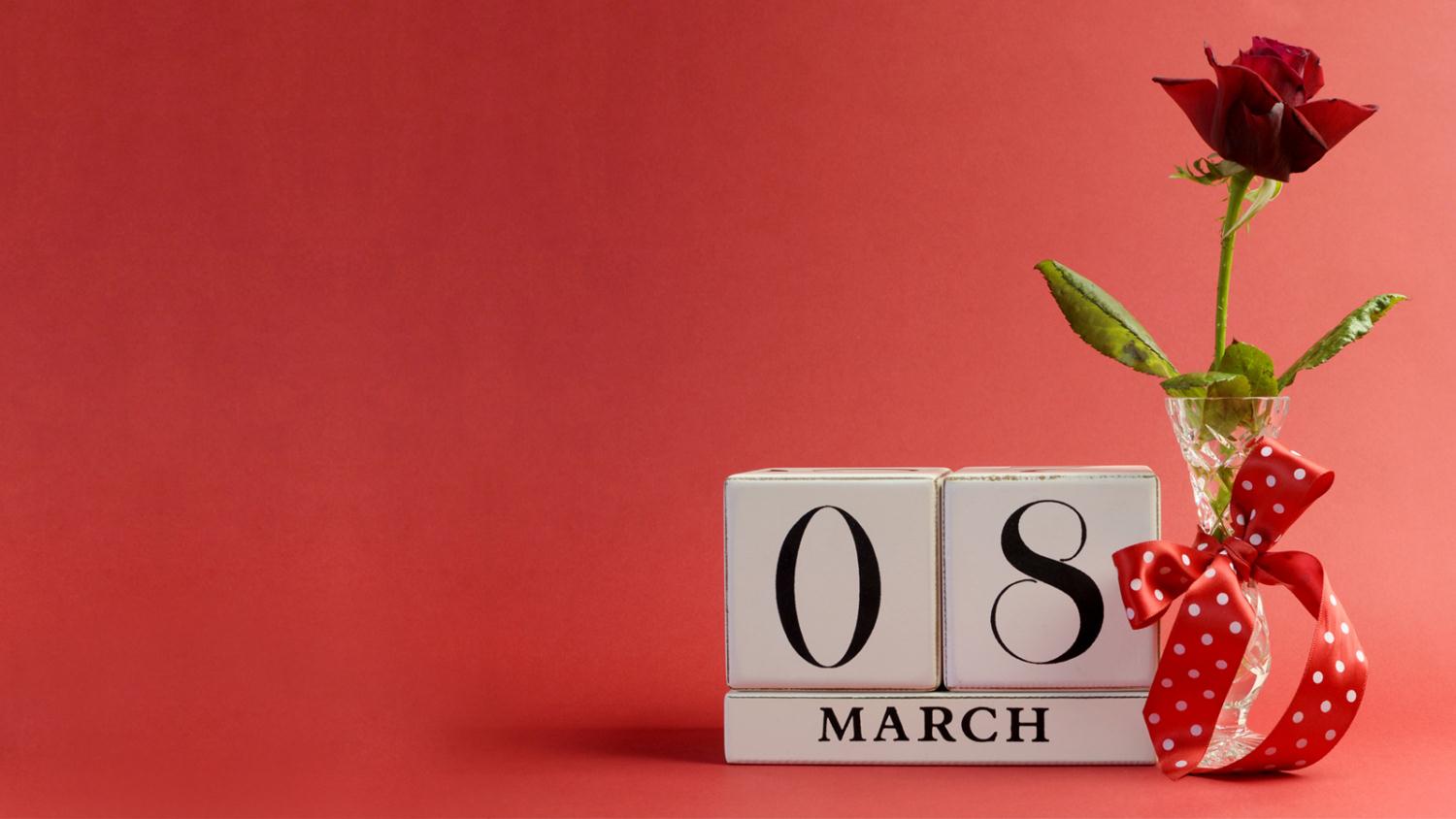 03
美丽女人节
感恩有你
美丽女人节感恩有你
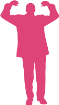 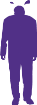 ADD TITLE
ADD TITLE
S
according to your need to draw the text box size
according to your need to draw the text box size
O
W
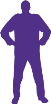 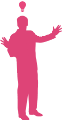 T
ADD TITLE
ADD TITLE
according to your need to draw the text box size
according to your need to draw the text box size
美丽女人节感恩有你
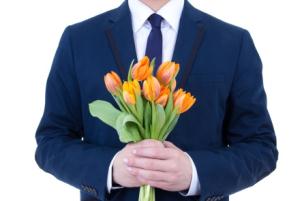 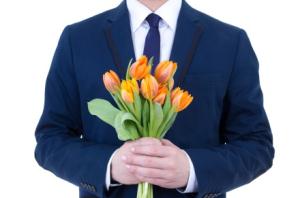 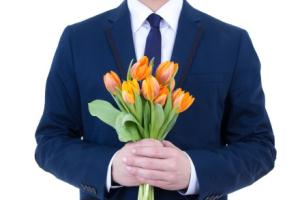 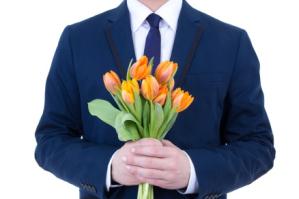 ADD TITLE
ADD TITLE
ADD TITLE
ADD TITLE
add your words here，according to your need to draw the text box size
add your words here，according to your need to draw the text box size
add your words here，according to your need to draw the text box size
add your words here，according to your need to draw the text box size
美丽女人节感恩有你
ADD TITLE
ADD TITLE
ADD TITLE
ADD TITLE
add your words here，according to your need to draw the text box size
add your words here，according to your need to draw the text box size
add your words here，according to your need to draw the text box size
add your words here，according to your need to draw the text box size
Add your words here，according to your need to draw the text box size。Please read the instructions and more work at the end of the manual template.
美丽女人节感恩有你
ADD TITLE
ADD TITLE
add your words here
add your words here
ADD TITLE
ADD TITLE
add your words here
add your words here
ADD TITLE
ADD TITLE
add your words here
add your words here
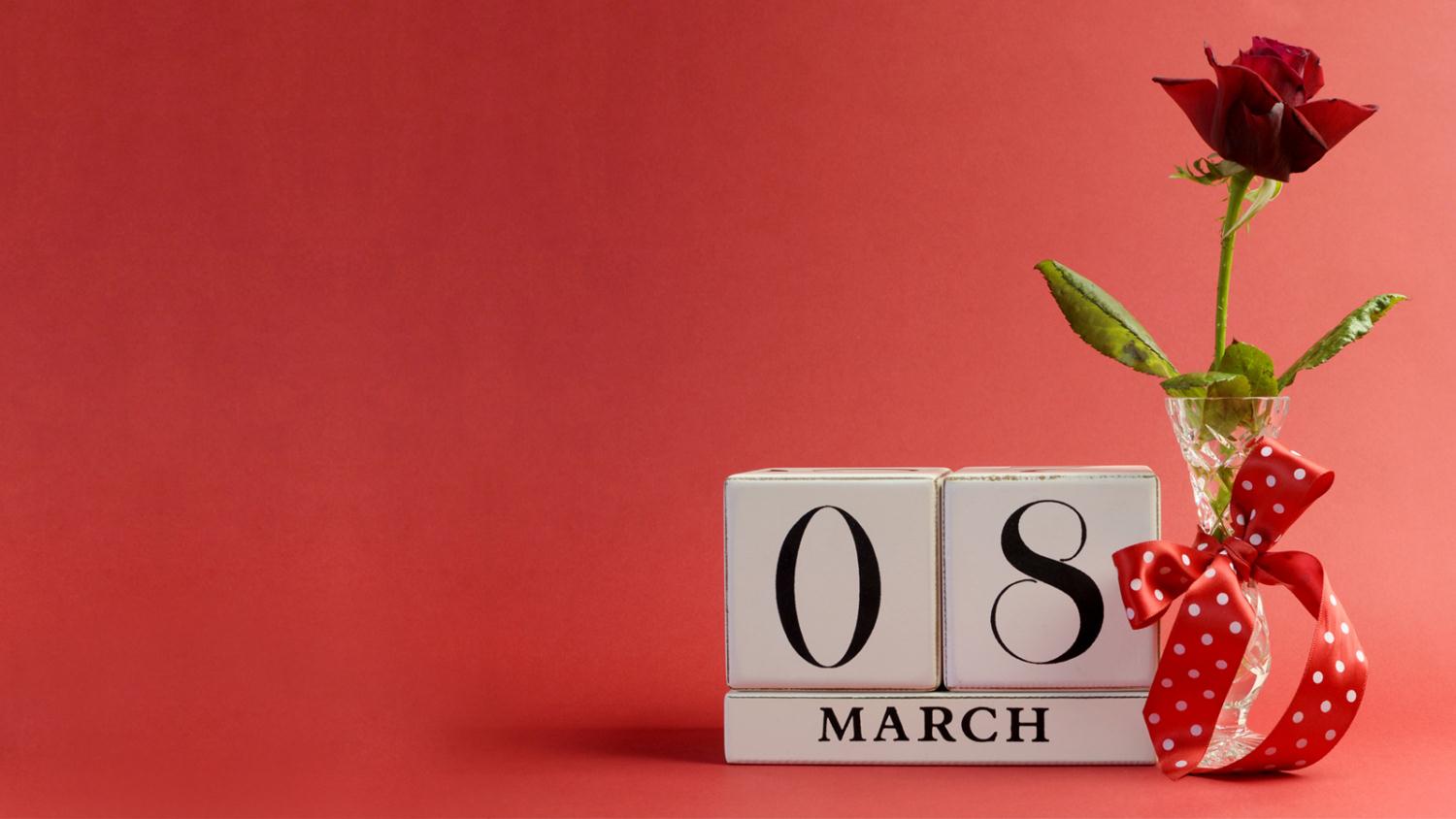 04
美丽女人节
感恩有你
美丽女人节感恩有你
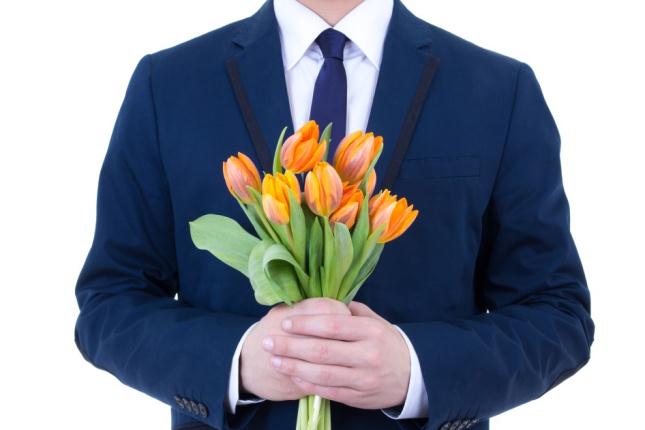 ADD TITLE
Add your words here，according to your need to draw the text box size。Please read the instructions and more work at the end of the manual template.
Add your words here，according to your need to draw the text box size。Please read the instructions and more work at the end of the manual template.
美丽女人节感恩有你
ADD TITLE
according to your need to draw the text box size
ADD TITLE
according to your need to draw the text box size
ADD TITLE
according to your need to draw the text box size
ADD TITLE
according to your need to draw the text box size
美丽女人节感恩有你
80%
50%
KEYS
KEYS
KEYS
KEYS
90%
90%
ADD TITLE
ADD TITLE
ADD TITLE
ADD TITLE
美丽女人节感恩有你
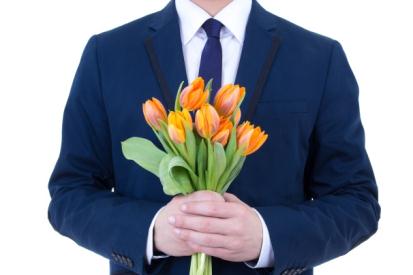 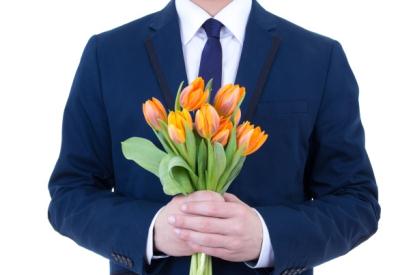 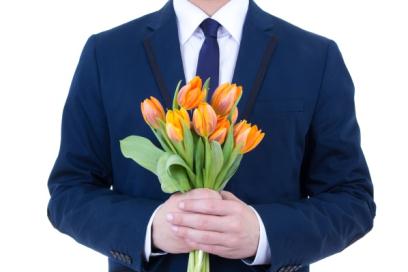 ADD TITLE
ADD TITLE
ADD TITLE
add your words here，according to your need to draw the text box size
add your words here，according to your need to draw the text box size
add your words here，according to your need to draw the text box size
美丽女人节感恩有你
ADD TITLE
ADD TITLE
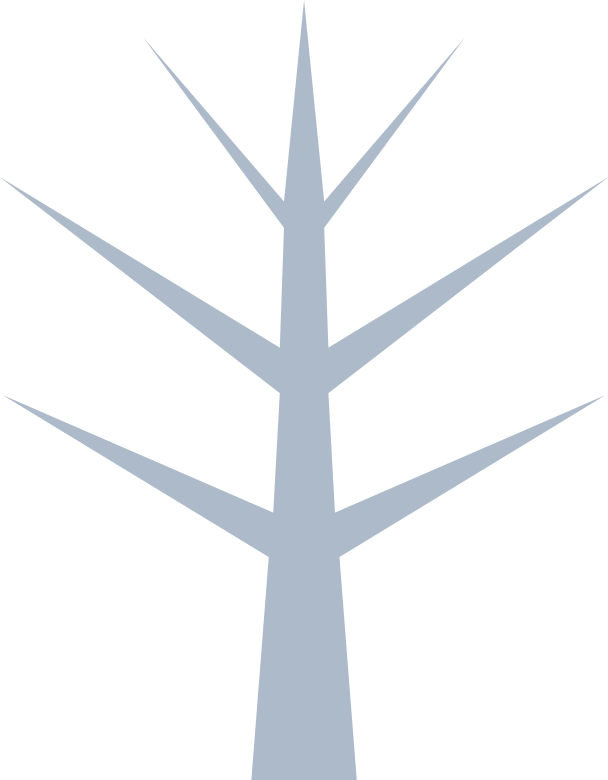 according to your need to draw the text box size
according to your need to draw the text box size
ADD TITLE
ADD TITLE
according to your need to draw the text box size
according to your need to draw the text box size
ADD TITLE
ADD TITLE
according to your need to draw the text box size
according to your need to draw the text box size
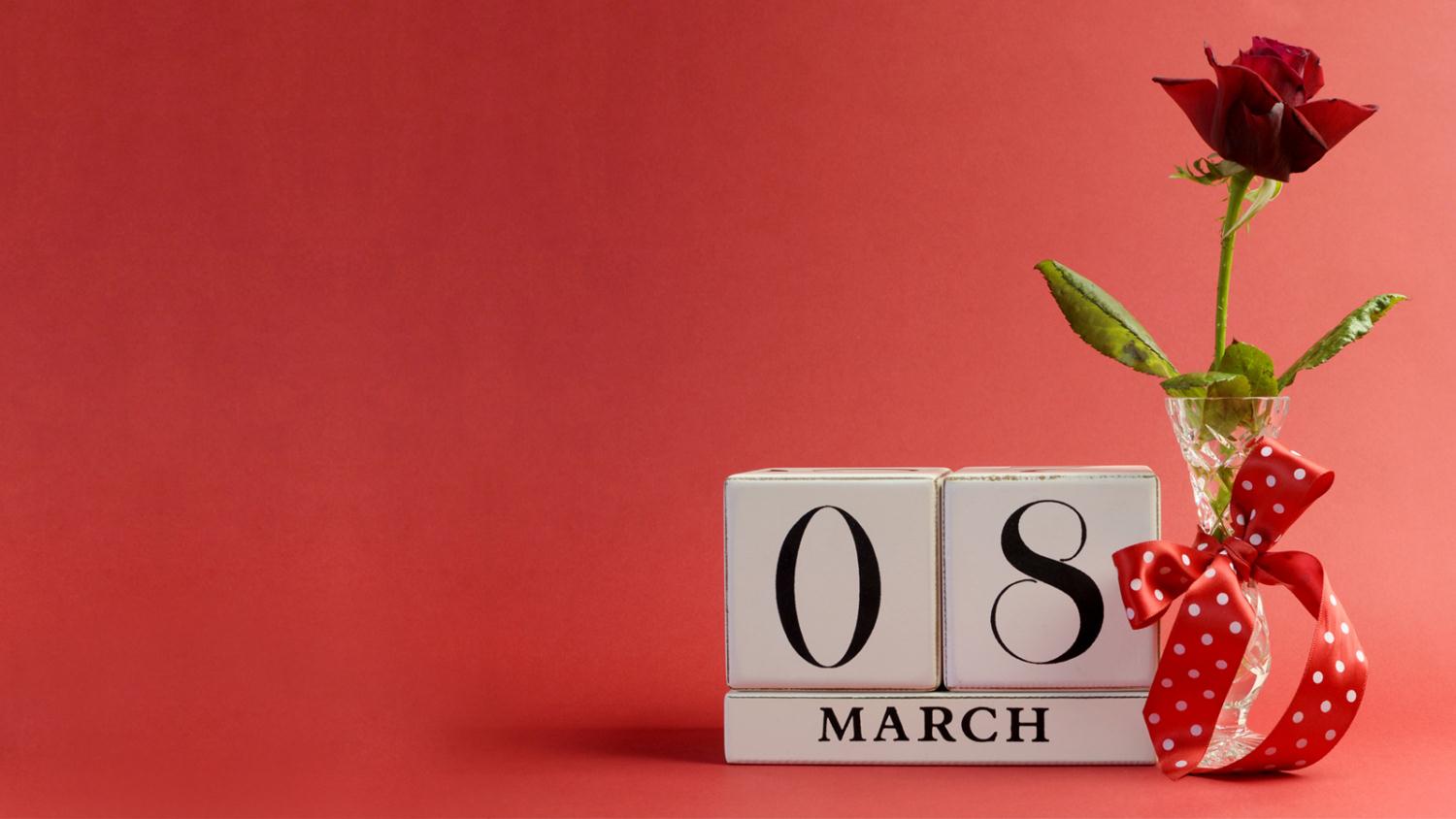 THANKS
魅力三月 感恩有你
第一PPT 20XX年